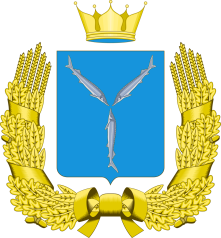 НАСТОЛЬНАЯ ИГРА «БЮДЖЕТНЫЙ ГЕНИЙ»
Направление практики : образовательные и просветительские проекты финансовой грамотности для взрослых 
Наименование субъекта: Саратовская область
Авторы практики: Губанова Елена Владимировна, ректор ГАУ ДПО «СОИРО», Каменчук Ирина Леонтьевна, начальник РЦФГ ГАУ ДПО «СОИРО», +7 (8452) 28-25-23, (доб.121), fingram@soiro.ru
Основные сведения
Направление практики: образовательные и просветительские проекты финансовой грамотности для взрослых 

Цель практики: формирование навыков рационального 
ведения личного бюджета, поддержания баланса доходов 
и расходов

Целевая аудитория:
студенты;
взрослое население;
пенсионеры и предпенсионеры;
представители СМП и самозанятые граждане;
люди с ОВЗ.

Охват аудитории: 100-1000 чел./год
Характеристика практики
Игра «Бюджетный гений» разработана в рамках реализации региональной Подпрограммы 4 «Развитие финансовой грамотности населения области» и направлена формирование ключевых элементов финансовой культуры (ценностей, установок и поведенческих практик)
В процессе игры у участников формируются знания, а также практические умения в области финансовой грамотности, в частности: 
знать правила достижения равенства потребностей и возможностей, принципы баланса доходной и расходной частей личного бюджета: 
уметь рационально распоряжаться деньгами, осознанно выбирать кредитные продукты и использовать инструменты сбережения средств (вклады); 
распознавать финансовые риски и применять способы их минимизации;
владеть навыками финансового планирования;
противостоять схемам финансовых мошенников.
Особенности практики
Игроки сами могут определить длительность игры, выбрав промежуток 
в 3 раунда (1 квартал), 6 раундов (полгода) или 12 раундов (год). Продолжительность 6 раундов составляет в среднем 1,5 часа для 4-6 игроков.
В результате прохождения игры, участники: 
усовершенствуют умение рационально распоряжаться деньгами;
освоят навыки финансового планирования;
научатся рационально выбирать кредитные продукты и использовать инструменты сбережения средств (вклады);
узнают на практике, как жить по средствам и не допускать дефицита личного бюджета;
познакомятся с разнообразными финансовыми рисками и способами их минимизации.
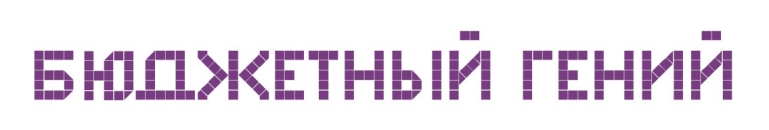 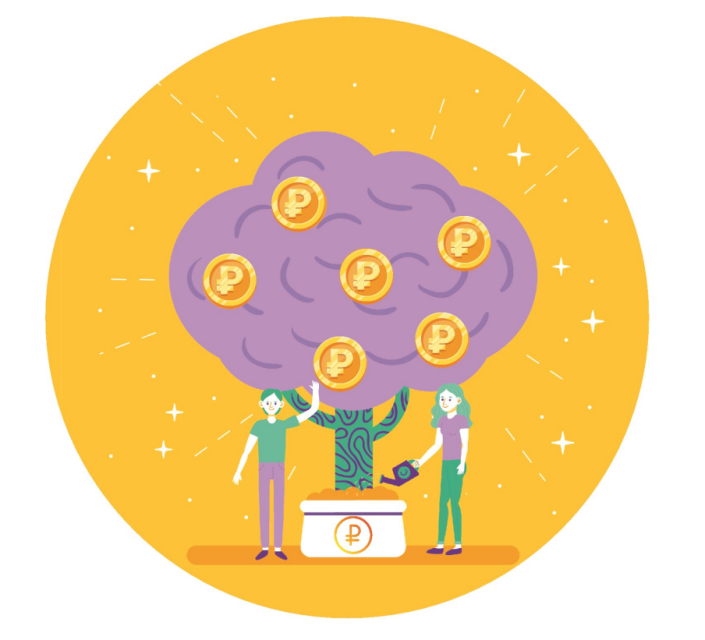 Опыт может быть использован в других субъектах  Российской Федерации
Достигнутые результаты
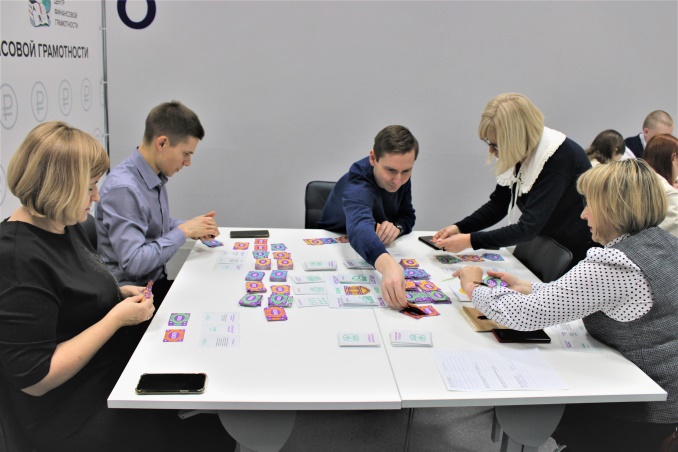 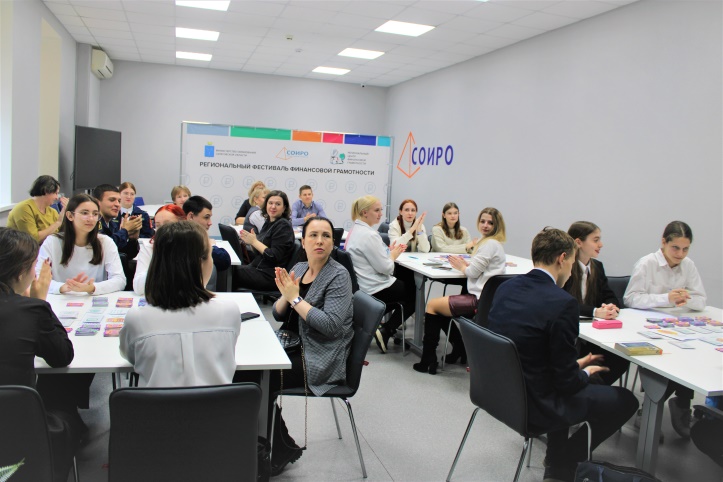 В 2023 году настольная игра «Бюджетный гений» получила положительную экспертную оценку
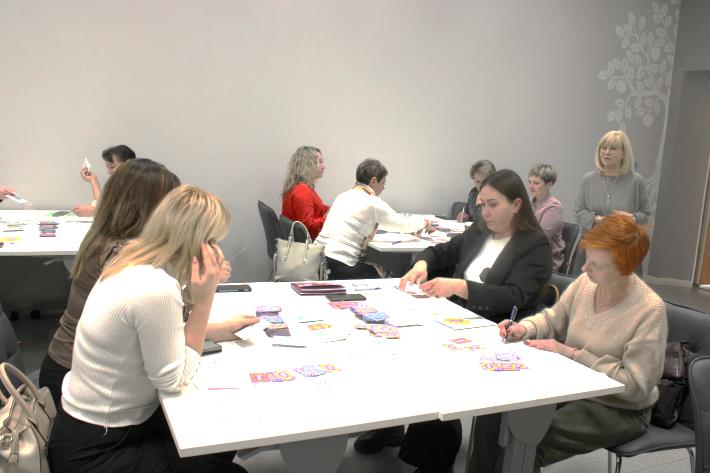 150 экземпляров игры распространено через министерство труда и социального развития Саратовской области, Отделение Социально фонда России по Саратовской области
Участники  апробации отметили универсальность игры и возможность использования приобретенных навыков при планировании семейного и личного бюджета
Спасибо за внимание!
Контактное лицо:Каменчук Ирина Леонтьевна, начальник регионального центра финансовой грамотности ГАУ ДПО «СОИРО»Адрес: 410031, г. Саратов, ул. Большая Горная, д. 1, этаж 4, кабинет 410Телефон: +7 (8452) 28-25-23, (доб.121)Электронная почта: fingram@soiro.ru
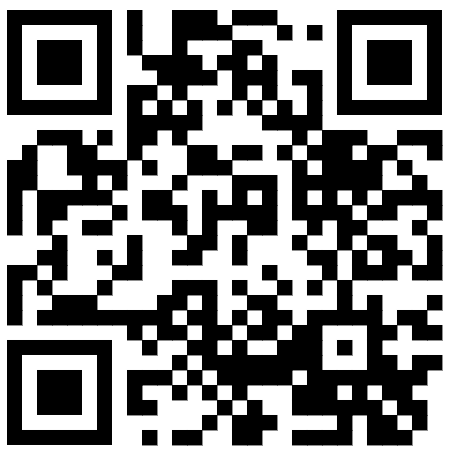 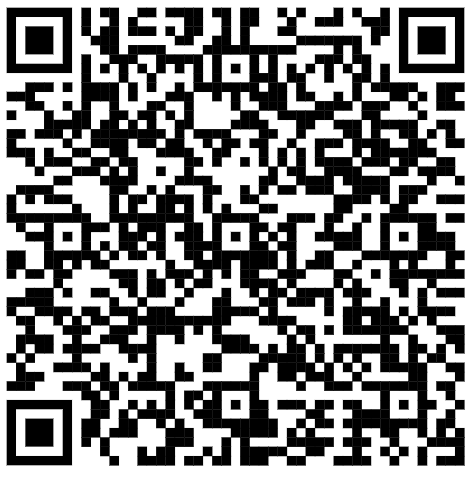 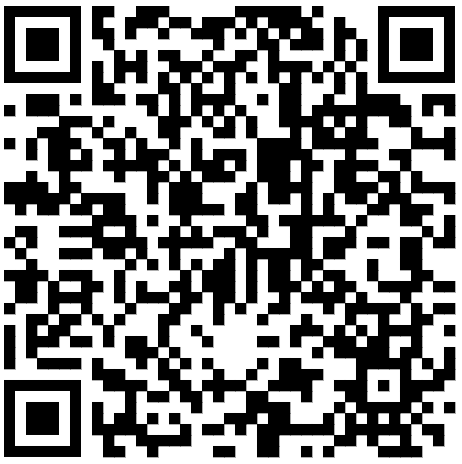 Сайт ГАУ ДПО «СОИРО»
Сайт РЦФГ ГАУ ДПО «СОИРО»
Группа Вконтакте РЦФГ ГАУ ДПО «СОИРО»